Archive
Oct. 2023

Kay Kasemir
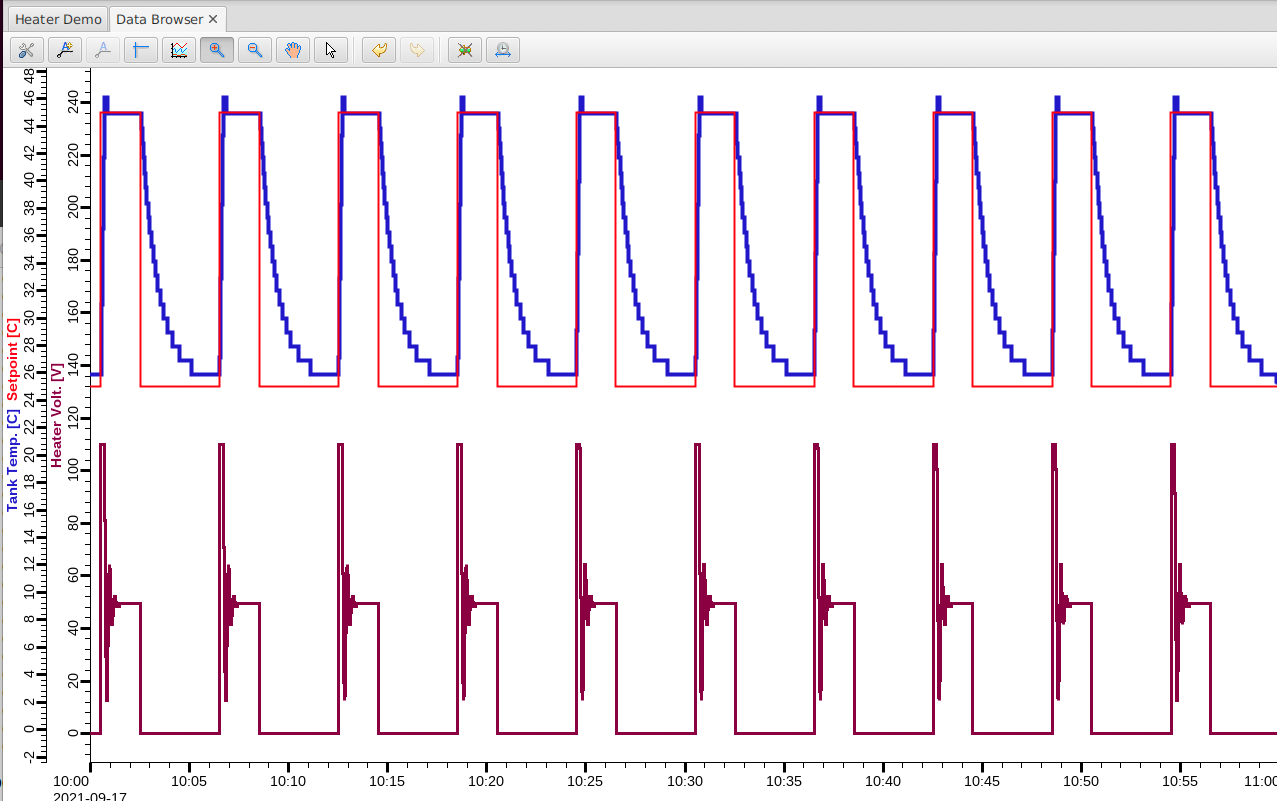 End-User View of Archive
Databrowser can show history
Easy, “Scroll back” on time axis


May access history from Python, Java, … to perform your own analysis
Write a program to do that
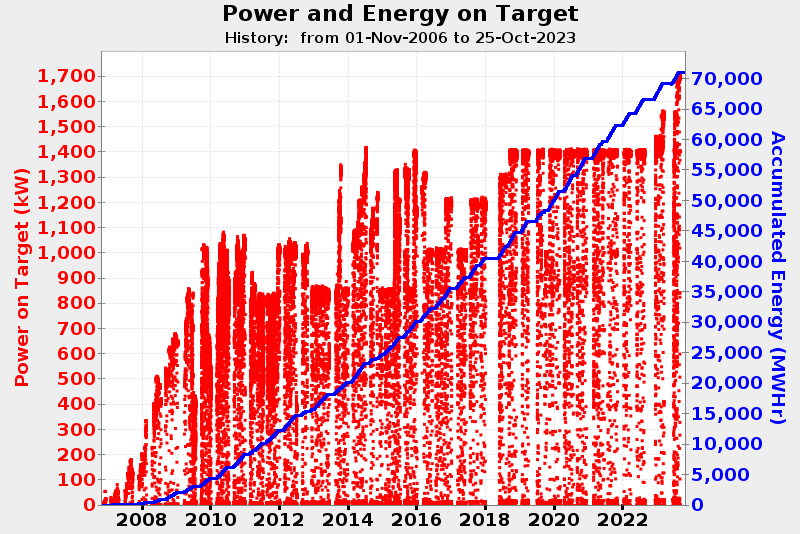 Basic Technical View of Archive
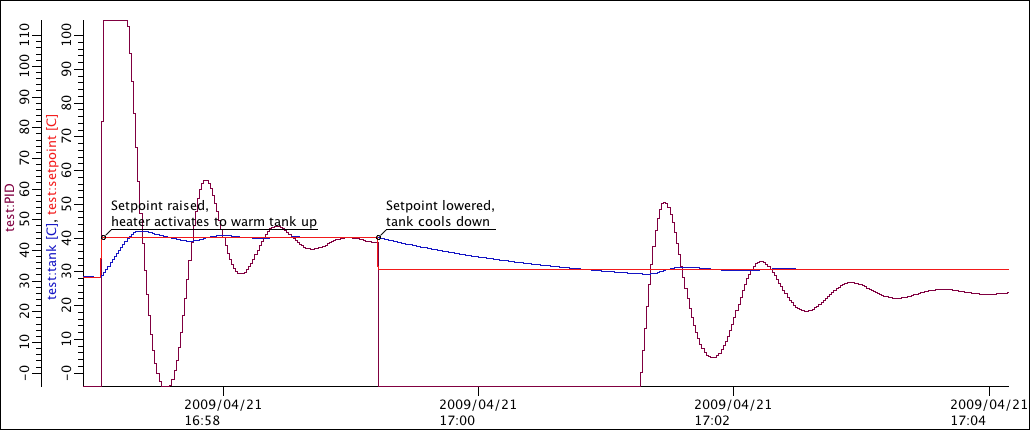 Archiver
Reads PVs via Channel- or PVAccess into Storage
Provides history from Storage
Archiver
Storage
IOC
CA Server
PVA Server
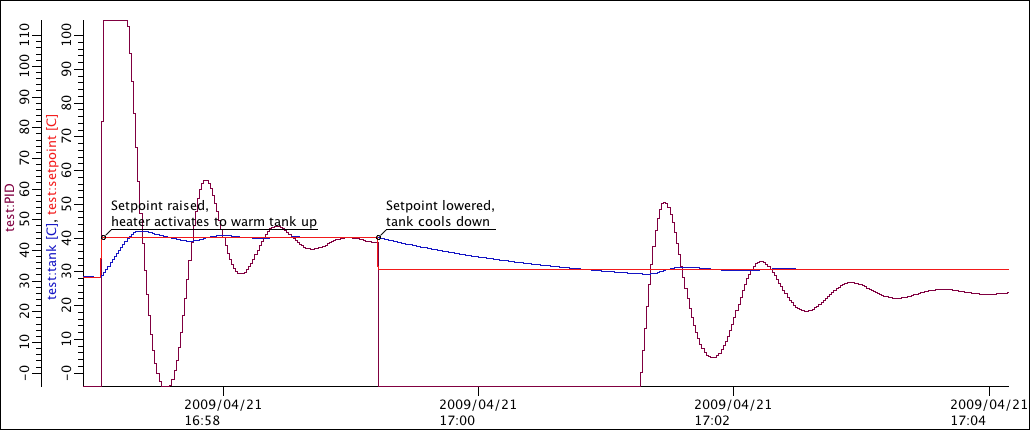 More Detail
Configuration:
Which channels?How?
StorageTheory:Tons of fast storagePractice:Slow,limitedspace
Archive Engine (Service)
Read PVs,write samples to storage
CA, PVA
IOC
Choices…
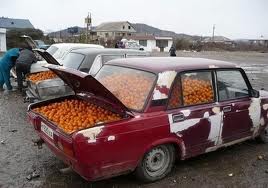 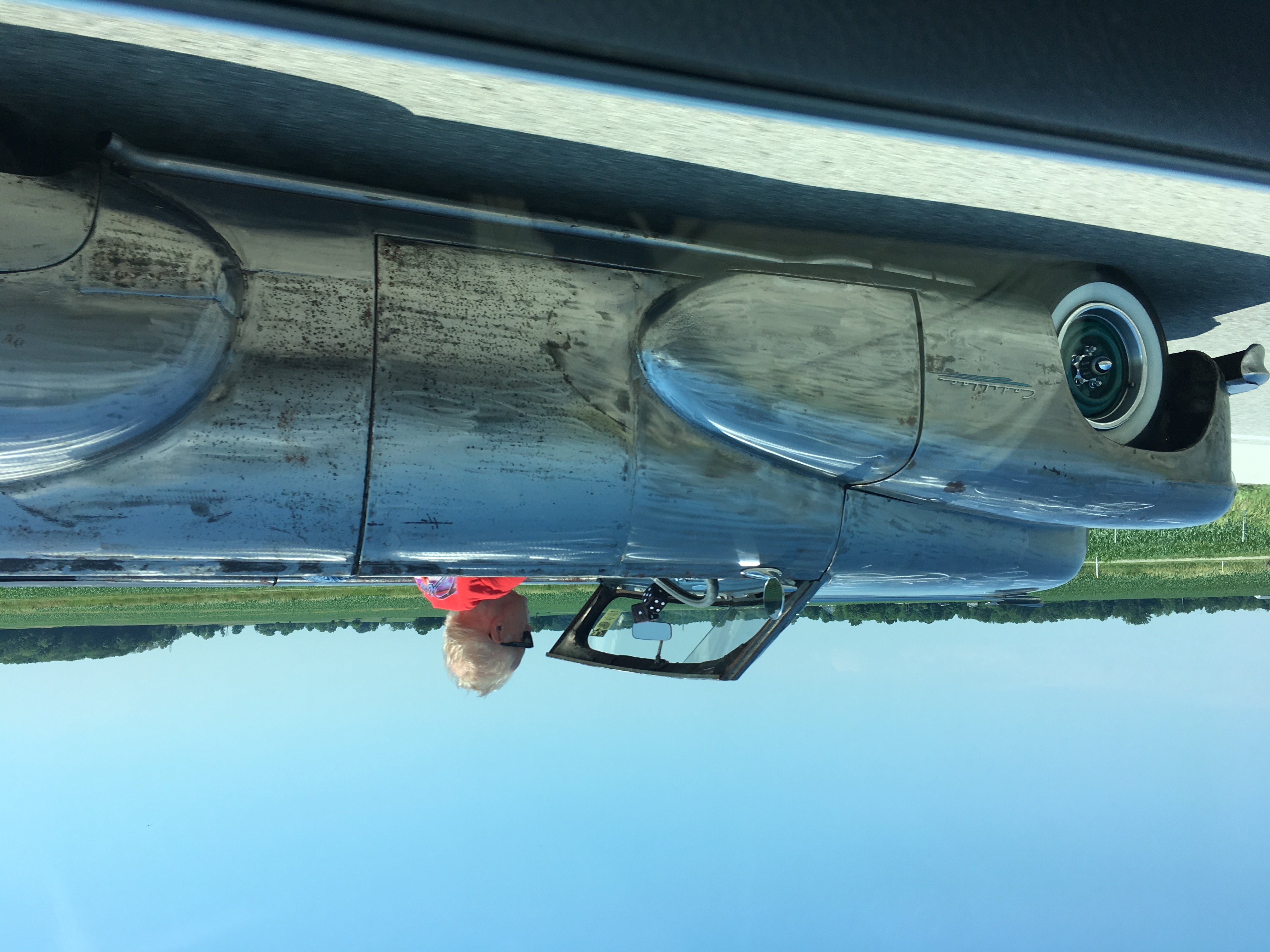 Archiver Appliance Detail
Storage: Files with “Protobuf”-encoded samples
One file per Channel and Stage
Example Stages:
RAM disk for ”today”
Solid-state disk for “this month”
NFS-mounted folder for “older”
May create cluster of applicances
Web interface to add channels, monitor performance, fetch data
See https://slacmshankar.github.io/epicsarchiver_docs/index.html for “Quickstart” and more
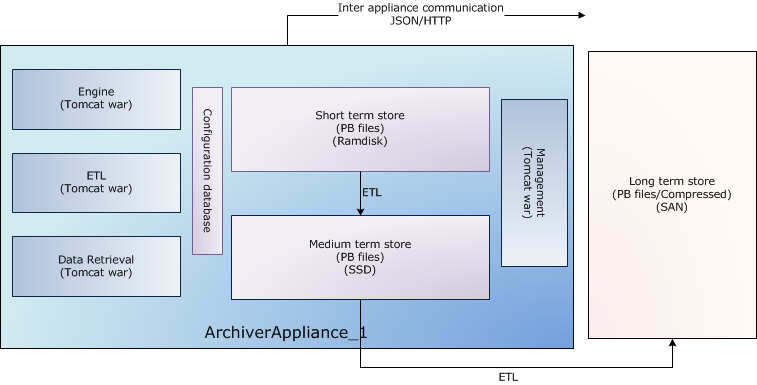 Relational Database Detail
Storage: MySQL, Postgres, Oracle
Ideal if you can leverage existing RDB cluster and admin support
RDBs have been reliable for decades
Archive Engine, run as Linux service, writes samples to RDB
May run one for “Vacuum”, one for “Cryogenics”, one for “Beamlines” etc.
Data accessible by Data Browser and pretty much any programming language

See https://github.com/ControlSystemStudio/phoebus/blob/master/services/archive-engine/doc/index.rst
TimescaleDB Detail
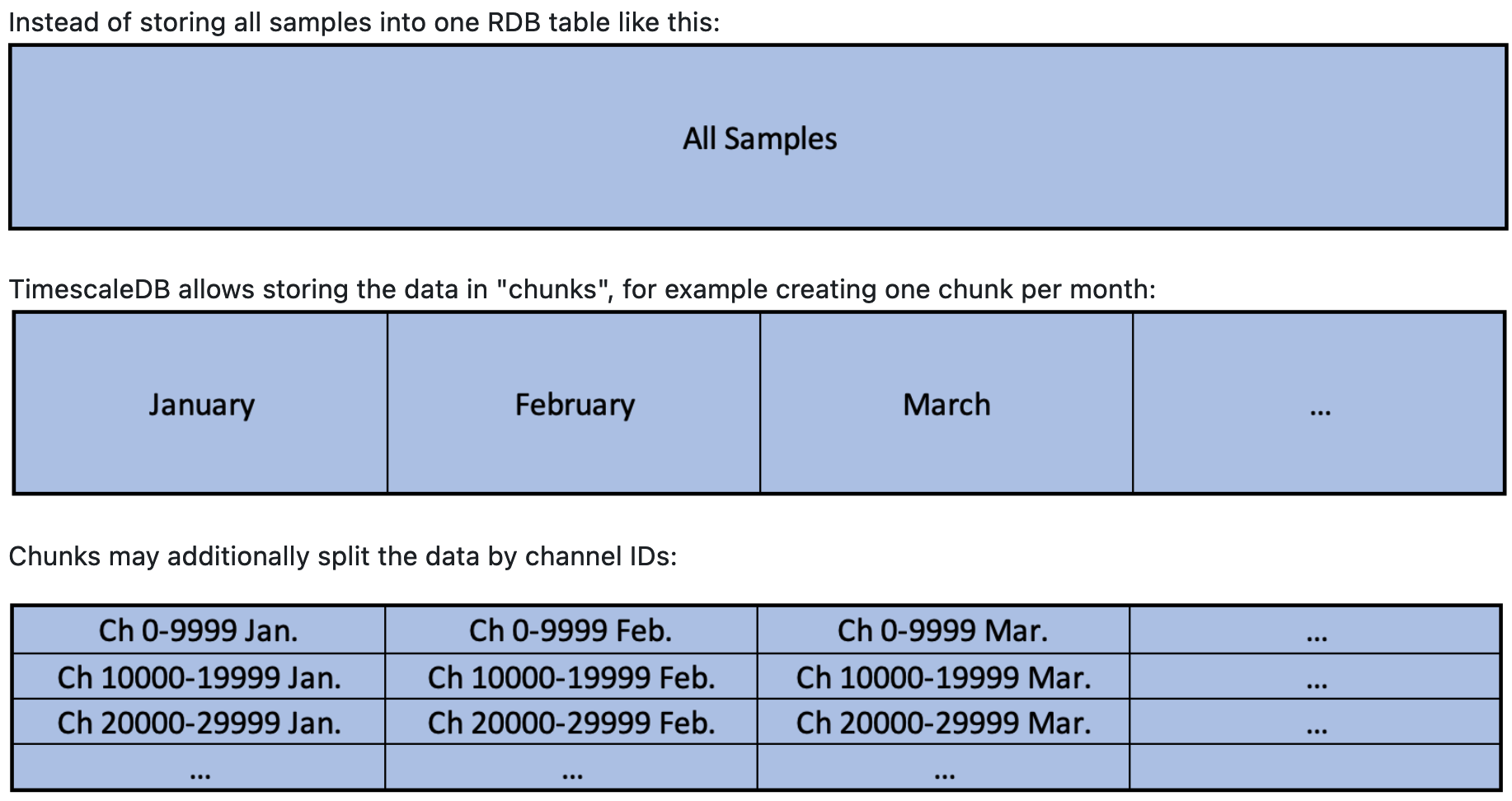 RDB Admins likely developsite-specific ways to “partition”the data and providestored procedures for optimizeddata readout
TimescaleDB = Postgres withextensions to automatically partitiontime series data

https://github.com/ControlSystemStudio/phoebus/blob/master/app/databrowser-timescale/README.md
Decisions…
Archiver appliance
By now a safe option, used by many in EPICS community
You’ll need somebody to maintain the data
RDB
Very dependable, ideal if you already have RDB admin support and want to access the data in various ways
TimescaleDB
New, no operational experience
Promising option for new RDB setup, headstart over site-specific partinioning solutions
IOC Configuration
Archive engines subscribe to “archive” events (DBE_ARCHIVE)
camonitor –m l the_pv_name
For analog records, configure the ADEL field*
Unfortunately, not perfect for ‘log’ type values like vacuum pressures.

Assert that your IOC knows the time
Check time stamps reported by camonitor
* Also: EGU, PREC, ZNAM, ONAM, …If it’s worth archiving, it should be properly configured.
Archive Engine Options
Monitor
Tries to save every received update
Based on ADEL
Might need an expected-update-rate to allocate buffers, skipping samples if there are too many
Scan
Writes the most recent valueevery N seconds
Stores original time stamps
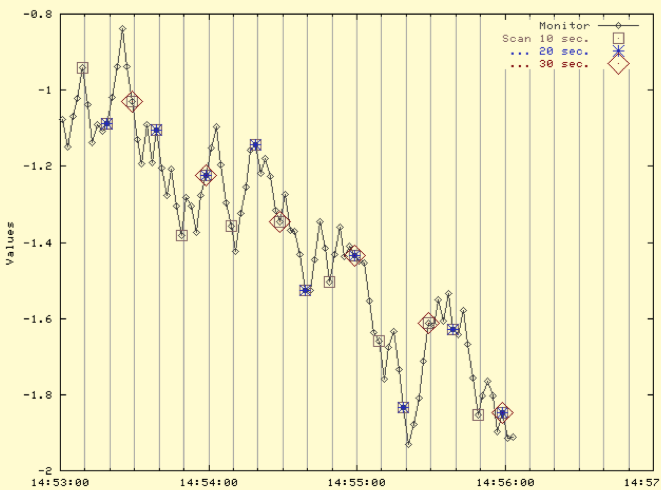 Viewing Archived Data
Open Data Browser, add PV, zoom/pan/set time range



Relies on Data Browser Preferences:
   org.csstudio.trends.databrowser3/urls=jdbc:mysql://localhost/archive|RDB   org.csstudio.trends.databrowser3/archives=jdbc:mysql://localhost/archive|RDB   org.csstudio.trends.databrowser3/use_default_archives=true﻿   org.phoebus.archive.reader.rdb/user=report   org.phoebus.archive.reader.rdb/password=$report
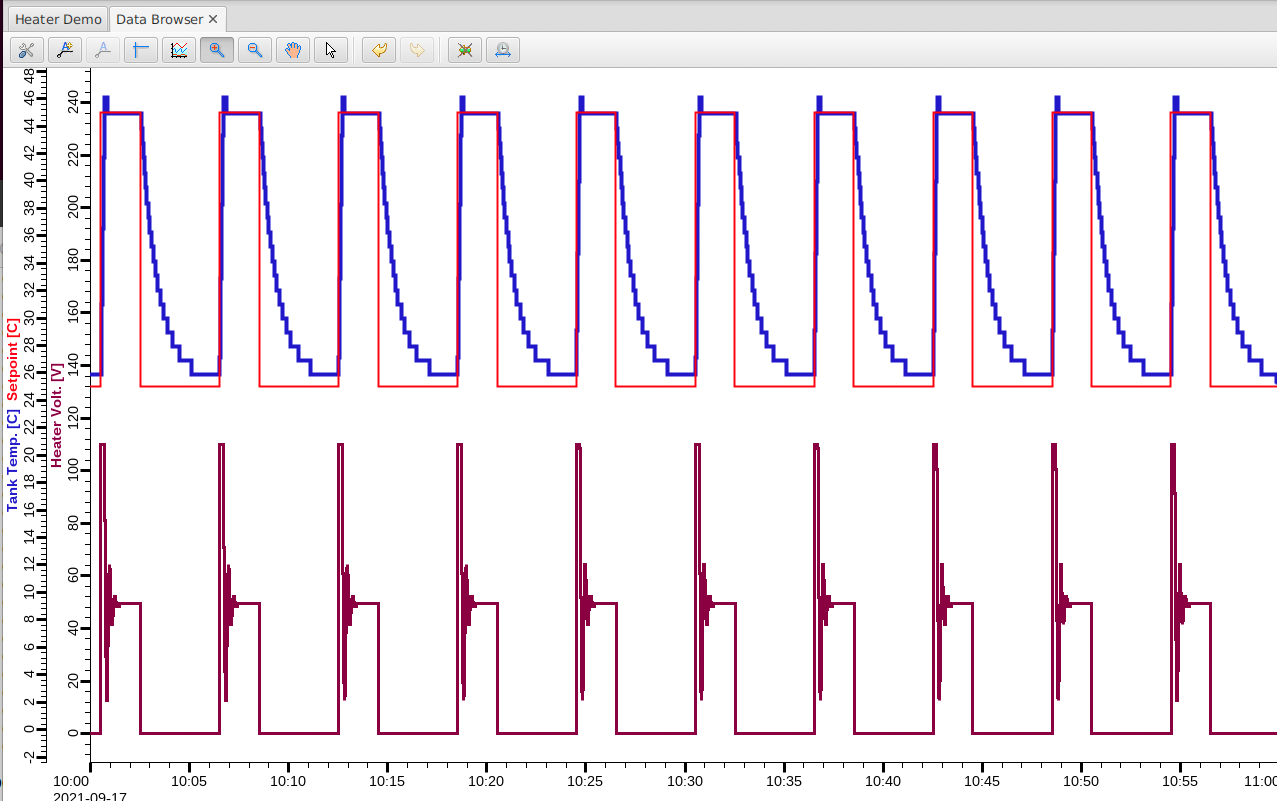 Archive
Fundamentally simple: Store values of PVs
There is no perfect implementation
Can’t store everything at high rate forever
Looking at data in Data Browser is easy
Examples specific to RDB in USPAS setup
Initial RDB Archive Installation
See https://github.com/ControlSystemStudio/phoebus/blob/master/services/archive-engine/doc/index.rst

Install MySQL or MariaDB, PostgreSQL, Oracle
Setup archive tables
Example archive for ‘fishtank’
Create configuration (based on existing one)
cd /ics/examples/19_archive/
archive-engine -help
archive-engine -list
archive-engine -engine Demo -export `pwd`/Demo.xml
… read, compare with fishtank.xml.
Import configuration and start sample engine:
archive-engine -engine fishtank -import `pwd`/fishtank.xml –replace_engine
archive-engine -engine fishtank 

                           Check http://localhost:4812 in web browser
Fishtank Example
Run IOC
cd /ics/examples/02_fishtank;./st.cmd
In CS-Studio, open /ics/examples/02_fishtank/heater.bob         Current data
Right-click on plot, “Open Data Browser”
Right-click to Show Toolbar
Change time range to ﻿2021-09-17 10:00   …    ﻿2021-09-17 11:00          Archived data!
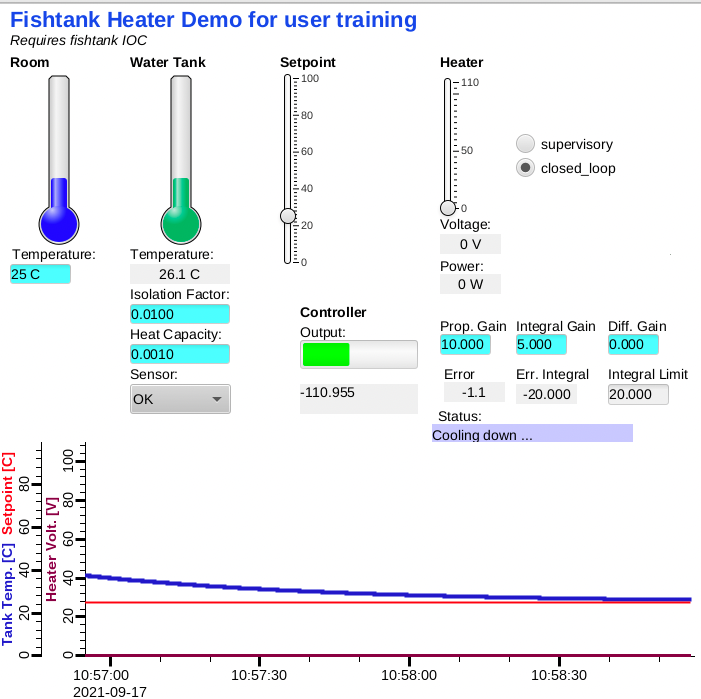 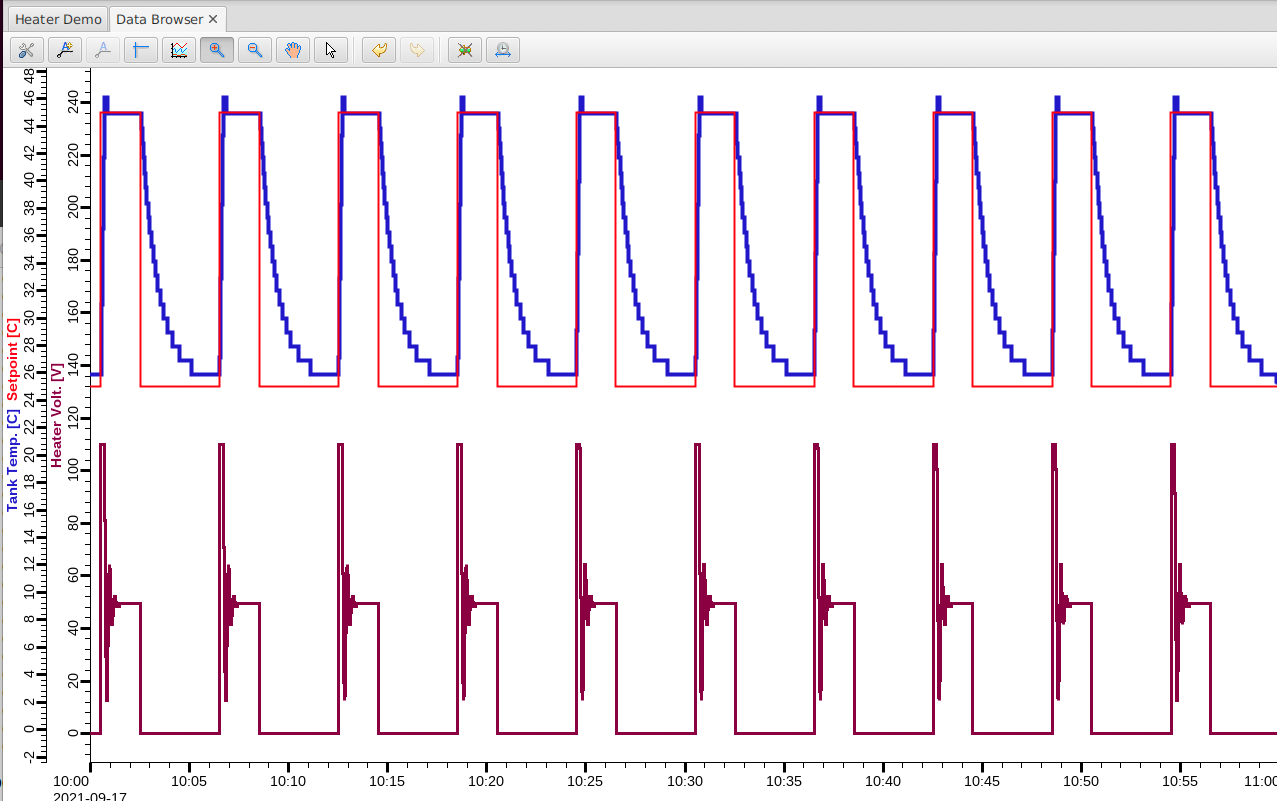 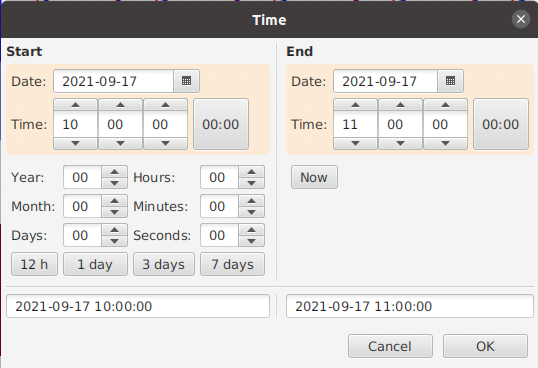